LaTeX’i Özelleştirmek
Yeni Komutlar
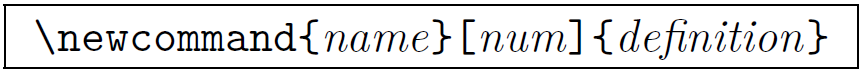 LaTeX’i Özelleştirmek
Yeni Komutlar
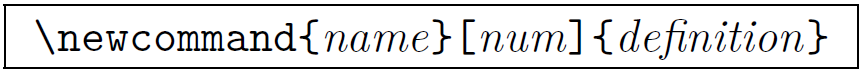 Bu kısımda, tanımlanan komutun adı belirtilir.
LaTeX’i Özelleştirmek
Yeni Komutlar
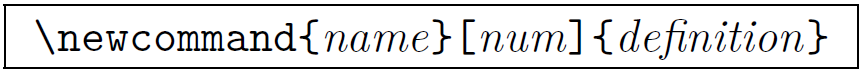 Bu kısımda tanımlanan komutun adı belirtilir.
Bu kısımda, tanımlanan komutun ne iş yapacağı belirtilir
LaTeX’i Özelleştirmek
Yeni Komutlar
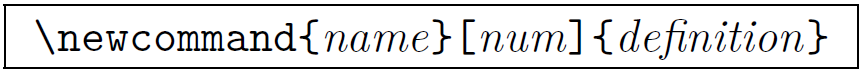 Opsiyonel olan bu kısımda, tanımlanan komutun kaç adet argüman kullanacağı belirtilir. Kullanılabilecek maksimum argüman sayısı 9; ön tanımlı değer ise 0 dır.
Bu kısımda tanımlanan komutun adı belirtilir.
Bu kısımda tanımlanan komutun ne iş yapacağı belirtilir
LaTeX’i Özelleştirmek
Yeni Komutlar
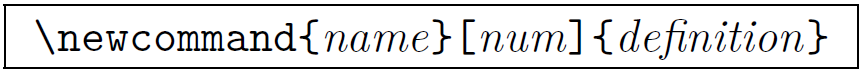 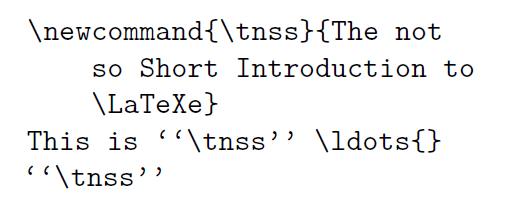 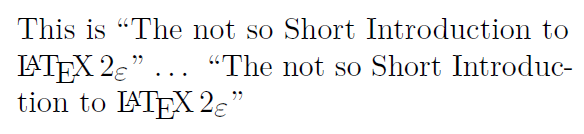 LaTeX’i Özelleştirmek
Yeni Komutlar
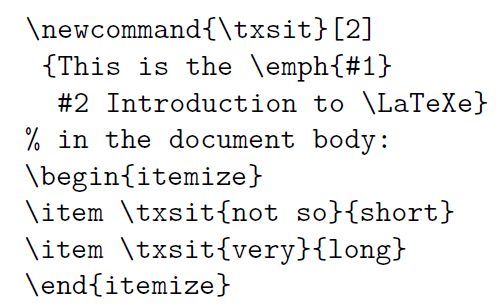 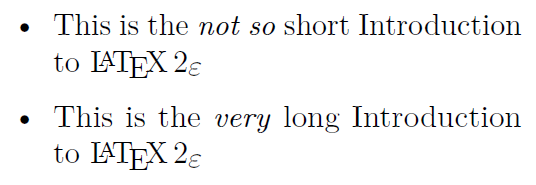 LaTeX’i Özelleştirmek
Yeni Ortamlar
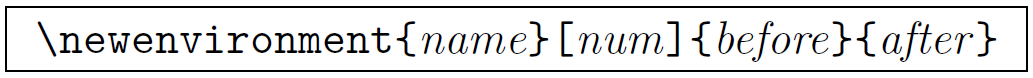 LaTeX’i Özelleştirmek
Yeni Ortamlar
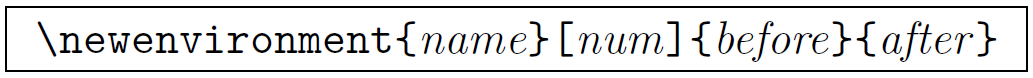 Bu kısımda, ortama başlamadan önce ekrana yansıyacak olanlar belirtilir.
LaTeX’i Özelleştirmek
Yeni Ortamlar
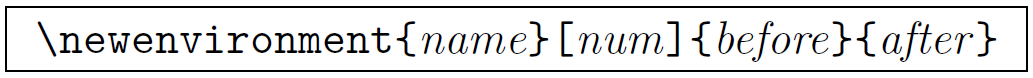 Bu kısımda, \end{name}  komutu ile yapılacak olanlar belirtilir.
LaTeX’i Özelleştirmek
Yeni Ortamlar
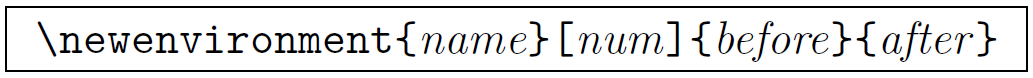 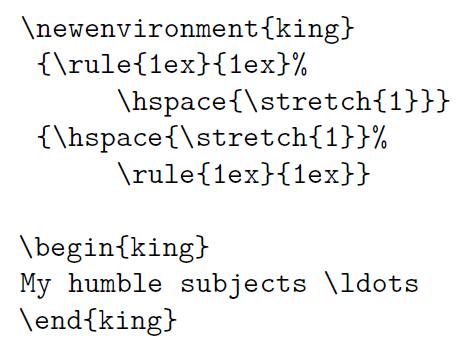 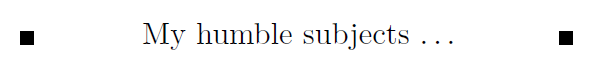 LaTeX’i Özelleştirmek
Font türleri ve büyüklükleri
Font Türleri
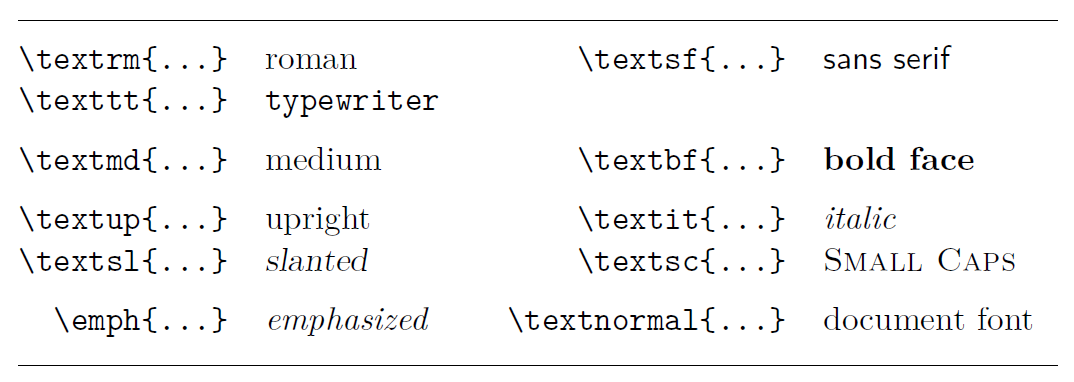 LaTeX’i Özelleştirmek
Font türleri ve büyüklükleri
Font Türleri
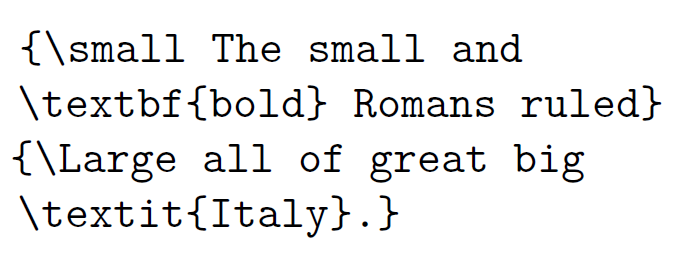 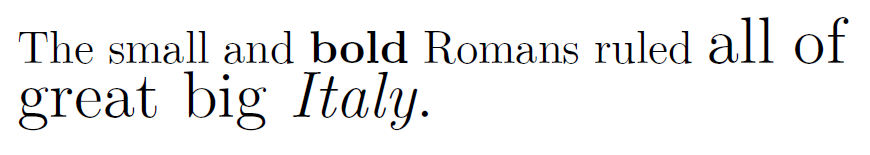 LaTeX’i Özelleştirmek
Font türleri ve büyüklükleri
Font Büyüklükleri
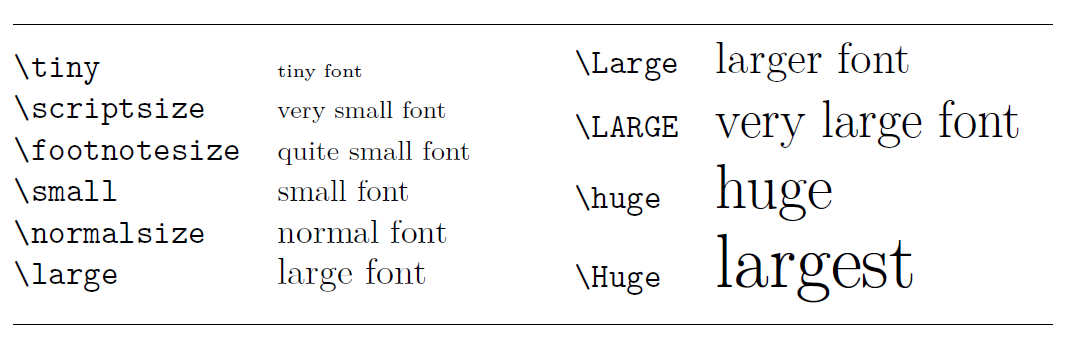 LaTeX’i Özelleştirmek
Font türleri ve büyüklükleri
Font Büyüklükleri
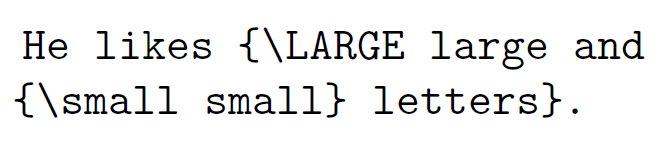 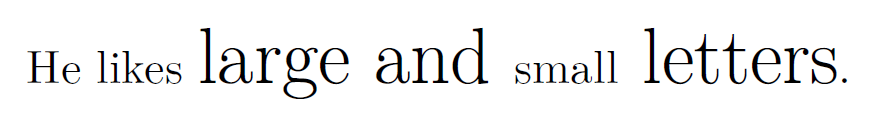 LaTeX’i Özelleştirmek
Boşluklar
Satırlar arası boşluğu ayarlamak için begin{document} komutundan önceki kısma \linespread{faktör}komutu kullanılır.
1.5 kat genişlemiş satırlar için \linespread{1.3}, 2 kat genişlemiş satırlar için \linespread{1.6} kullanınız.
LaTeX’i Özelleştirmek
Boşluklar
\linespread komutundan daha uygun bir komut aşağıdaki gibidir.
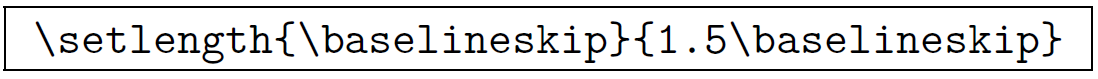 LaTeX’i Özelleştirmek
Boşluklar
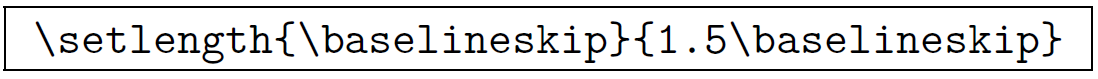 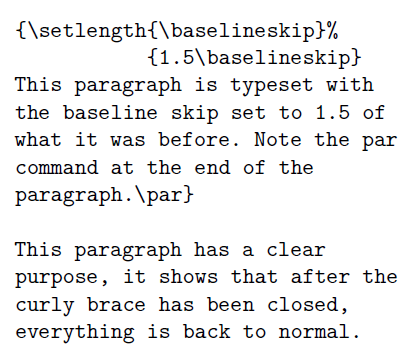 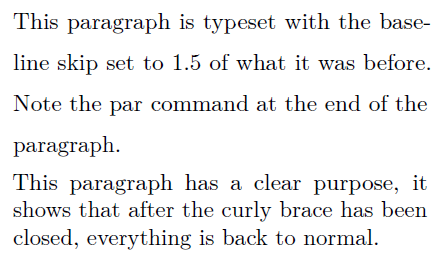 LaTeX’i Özelleştirmek
Boşluklar
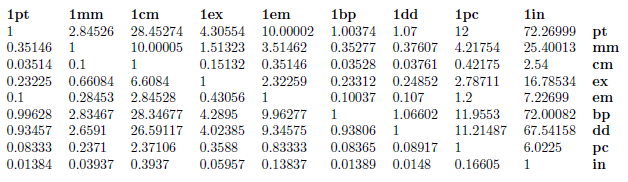 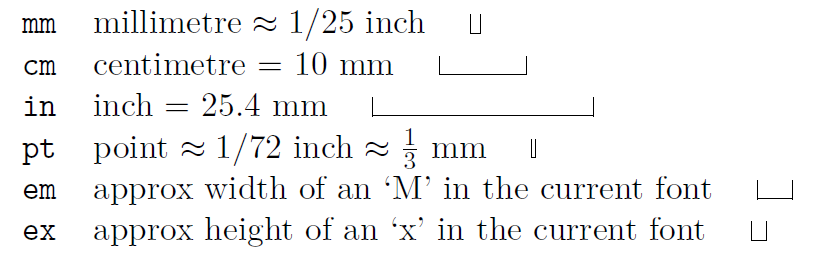 LaTeX’i Özelleştirmek
Boşluklar
Paragraflar
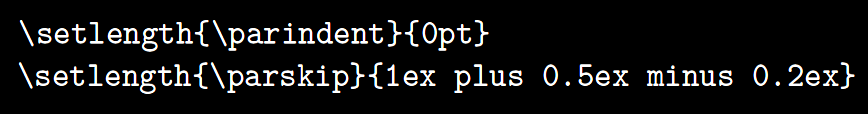 LaTeX’i Özelleştirmek
Boşluklar
Paragraflar
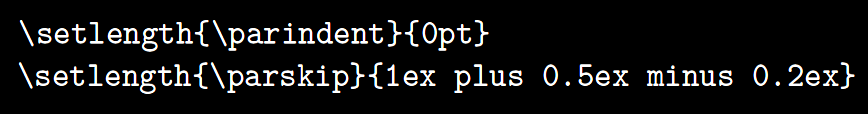 Paragrafın ilk satırının ne kadar içeriden başlayacağını belirtir. Bu kavrama indent denir. Bu örnekte paragraf indentinin sıfır olarak ayarlandığı görülüyor.
LaTeX’i Özelleştirmek
Boşluklar
Paragraflar
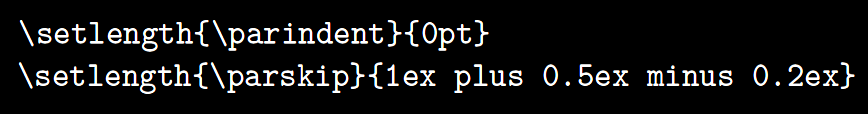 İki paragraf arasındaki boşluğu tanımlar. Burada ‘plus’ ile gerektiğinde boşluğun ne kadar artırılabileceği, ‘minus’ ile de gerektiğinde boşluğun ne kadar azaltılabileceği belirtilmektedir.
LaTeX’i Özelleştirmek
Boşluklar
Paragraflar
\indent komutu ile içeriden başlamayan bir paragrafın içeriden başlaması sağlanır. Bu komut elbette \parindent değeri sıfıra eşitlenmemiş olan dokümanlarda bir etkiye sahiptir.
Her bölümün ilk paragrafını içeriden başlatmak için indentfirst paketinin yüklenmesi yeterlidir.
LaTeX’i Özelleştirmek
Boşluklar
Paragraflar
\noindent komutu ile içeriden başlayan bir paragrafın içeriden başlaması engellenir.
LaTeX’i Özelleştirmek
Boşluklar
Yatay Boşluklar
\hspace{length} komutu ile yatay boşluk yaratılır. Eğer tanımlanacak boşluk bir satırın sonunda ya da başında da oluşsun isteniyorsa \hspace* komutu kullanılmalıdır.
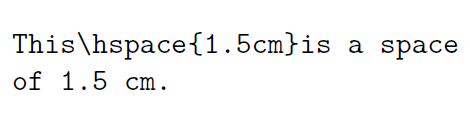 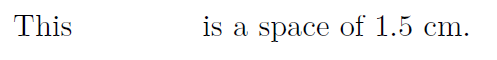 LaTeX’i Özelleştirmek
Boşluklar
Yatay Boşluklar
\stretch{n}  komutu özel bir elastik boşluk tanımlar.  \hspace komutu ile kullanıldığında satır dolana kadar boşluk bırakılması sağlanır. Çoklu kullanıldığında belirtilen ‘n’ çarpanı oranında boşluklar oluşur
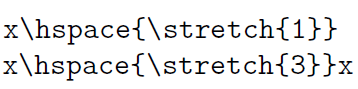 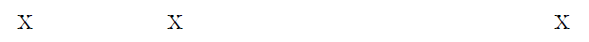 LaTeX’i Özelleştirmek
Boşluklar
Yatay Boşluklar
\stretch{n}  komutu özel bir elastik boşluk tanımlar.  \hspace komutu ile kullanıldığında satır dolana kadar boşluk bırakılması sağlanır. Çoklu kullanıldığında belirtilen ‘n’ çarpanı oranında boşluklar oluşur
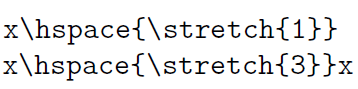 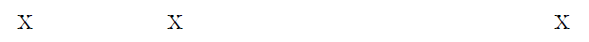 LaTeX’i Özelleştirmek
Boşluklar
Yatay Boşluklar
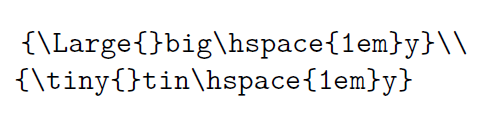 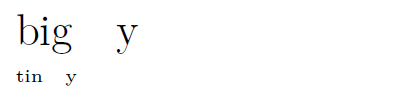 LaTeX’i Özelleştirmek
Boşluklar
Düşey Boşluklar
\vspace{length} komutu ile düşey boşluk yaratılır. Eğer tanımlanacak boşluk bir sayfanın en üstünde ya da en altında da oluşsun isteniyorsa \vspace* komutu kullanılmalıdır.
LaTeX’i Özelleştirmek
Boşluklar
Düşey Boşluklar
\vspace{length} komutu \stretch komutu ve \pagebreak komutu ile birlikte kullanıldığında bir sayfanın sonuna kadar ötelenmiş bir yazı hatta bir sayfanın düşey olarak tam ortasına yerleştirilmiş bir yazı elde edilebilir.
LaTeX’i Özelleştirmek
Boşluklar
Düşey Boşluklar
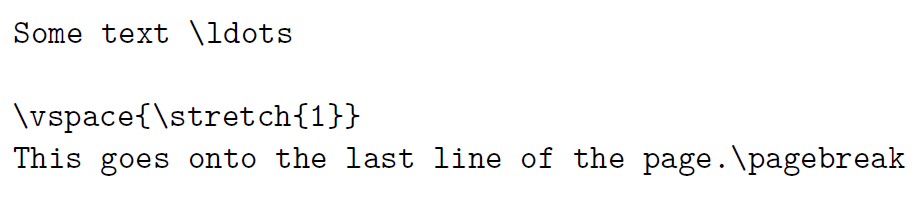 Bu kodu deneyiniz!!!
LaTeX’i Özelleştirmek
Boşluklar
Düşey Boşluklar
\\[uzunluk] komutu ile bir paragraf içinde yeni satıra düşey olarak ne kadar uzaklıkta  başlanacağı belirtilebilir.
\bigskip, \medskip ve \smallskip gibi komutlarla Latex için önceden tanımlanmış sabit miktarlarda düşey uzaklıklar bırakılabilir.
LaTeX’i Özelleştirmek
Boşluklar
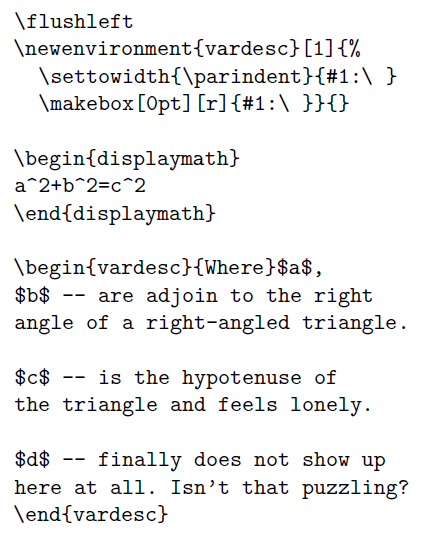 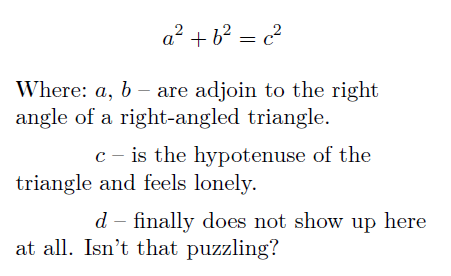 LaTeX’i Özelleştirmek
Kutular
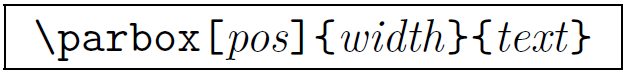 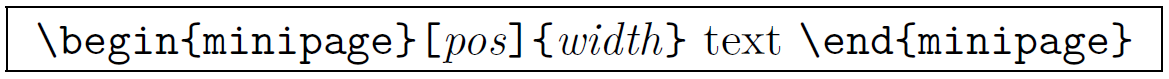 Kutunun konumunu belirtir.
b: kutunun altı satır ile aynı hizada
c: kutunun ortası satır ile aynı hizada
t: kutunun üstü satır ile aynı hizada
LaTeX’i Özelleştirmek
Kutular
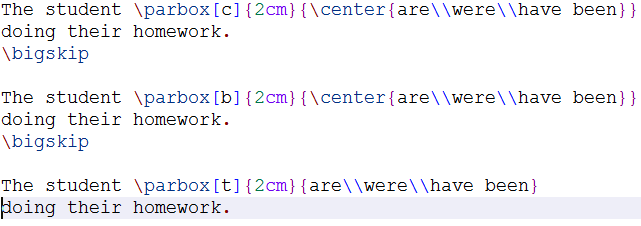 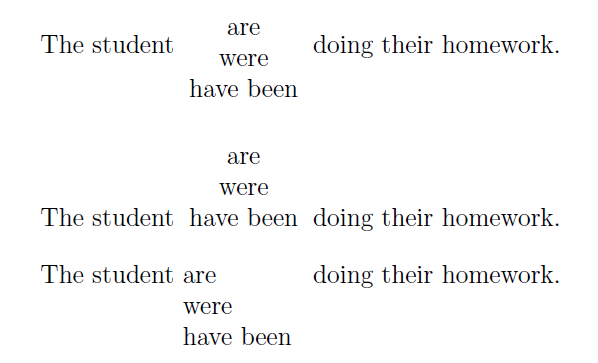 LaTeX’i Özelleştirmek
Kutular
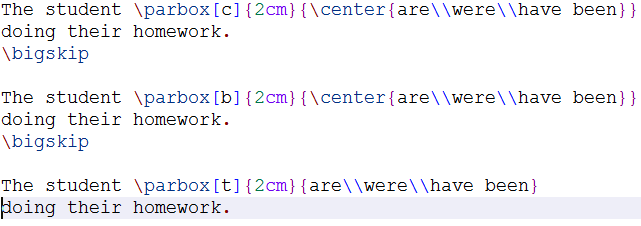 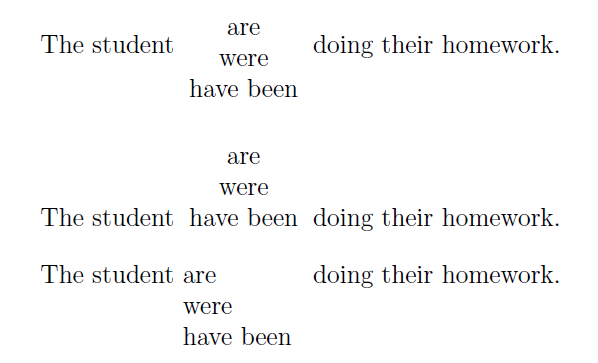 Düşey olarak ortalanmama sorunu…
LaTeX’i Özelleştirmek
Kutular
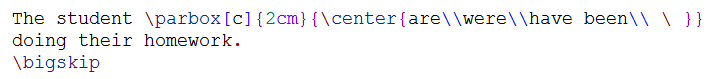 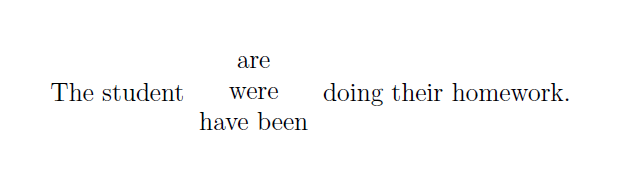 LaTeX’i Özelleştirmek
Kutular
Sadece yatay olarak hizalanan metin üzerinde etkili ve iç içe kutu yerleştirilmesine olanak veren bir özel komut daha vardır.
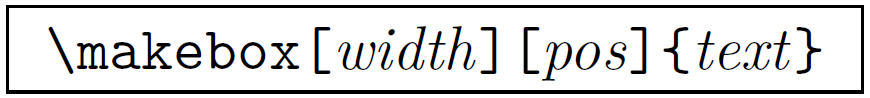 LaTeX’i Özelleştirmek
Kutular
width parametresi kutunun dıştan ölçüldüğünde elde edilen genişliğini verir.
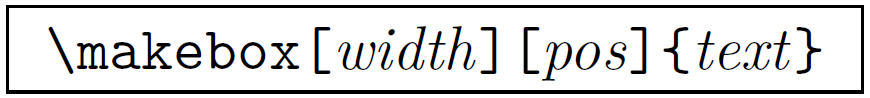 LaTeX’i Özelleştirmek
Kutular
pos parametresi kutunun içeriğinin nasıl hizalanacağını belirtir. c: ortalı , r: sağa dayalı, l: sola dayalı ve s: iki yana yayılmış biçiminde seçenekleri vardır.
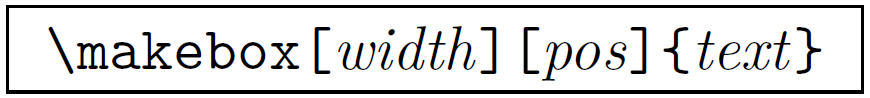 LaTeX’i Özelleştirmek
Kutular
\framebox komutu \makebox ile tıpatıp aynı özelliklere sahiptir ancak içeriğin etrafına çizgi çizer.
\framebox
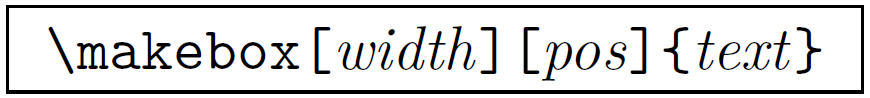 LaTeX’i Özelleştirmek
Kutular
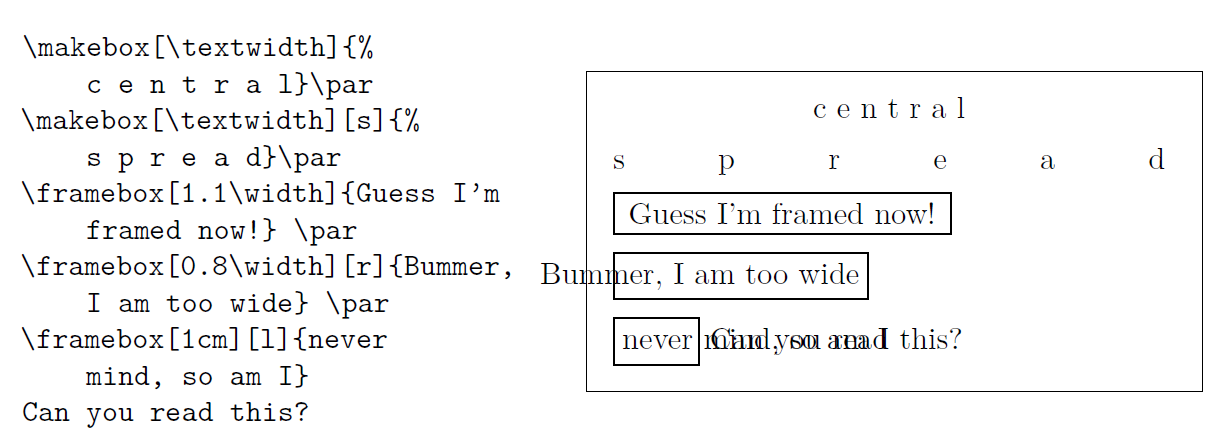 LaTeX’i Özelleştirmek
Kutular
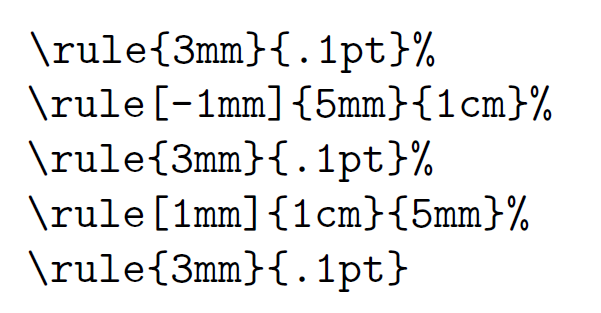 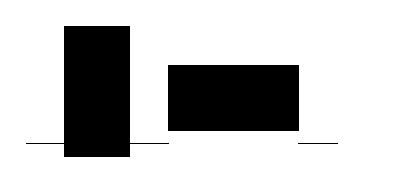 LaTeX’i Özelleştirmek
Kutular
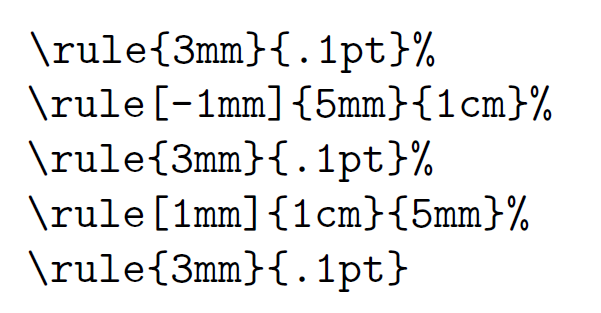 3 milimetre genişliğinde 1 milimetre yüksekliğinde bir çizgi
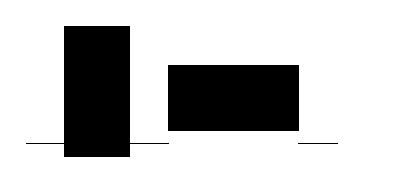 LaTeX’i Özelleştirmek
Kutular
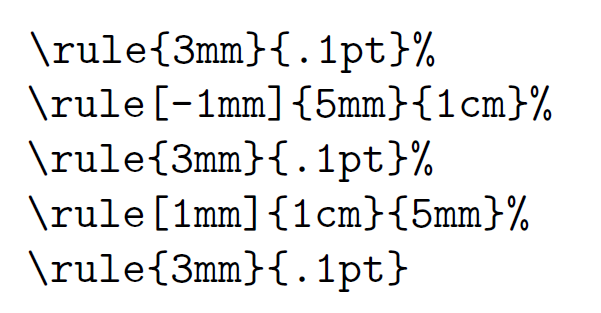 Satırın 1mm altında, 5 mm  genişliğinde ve 1 cm yüksekliğinde bir çizgi
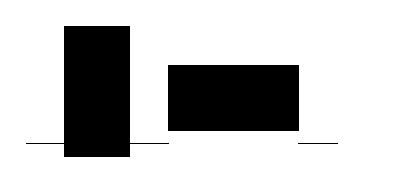